Maison des ligues de Lorraine
1- Exploitation de la base de données « Karaté »Création de lien sur Access
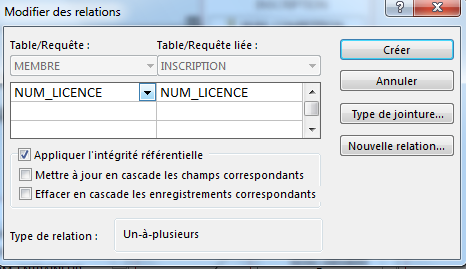 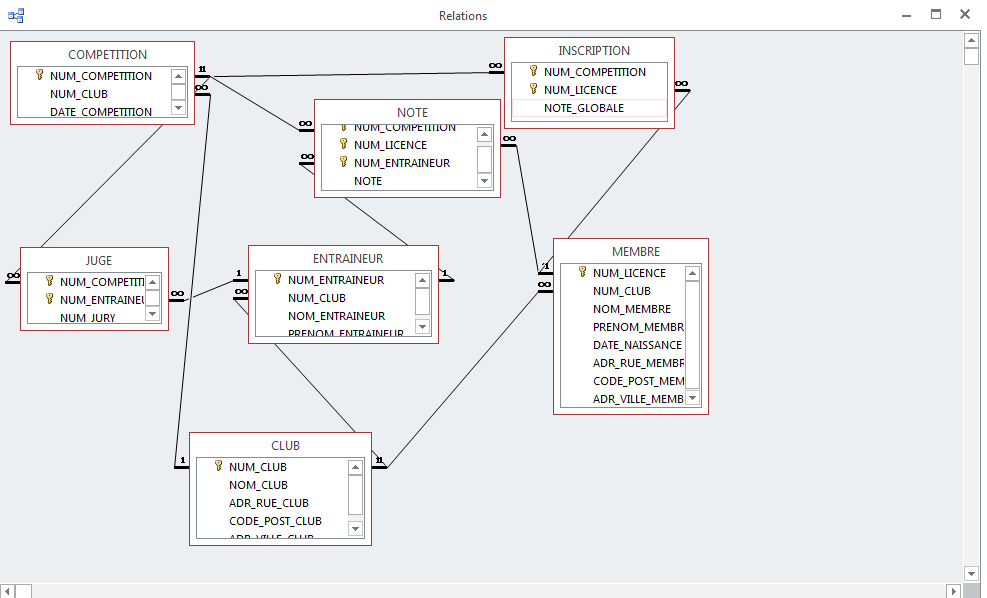 Cliquer sans relacher sur num_licence  de la table inscription et le lier à Num_ licence de la table Membre
La création est faite
Création d’une table
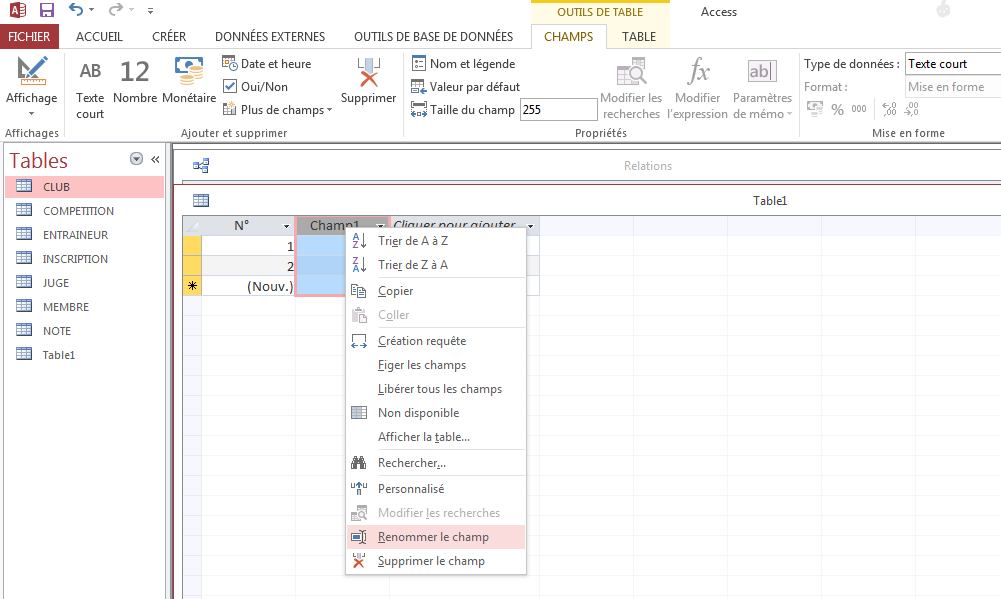 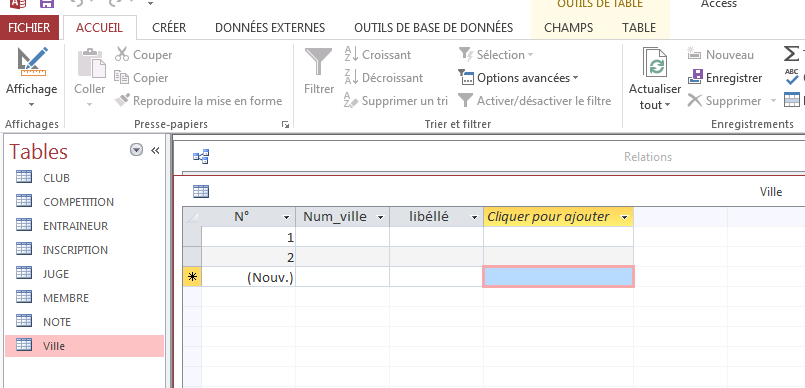 Création d’une table : onglet créer/table , ensuite renommer le champ comme sur l’image
Dans la table club, il faut modifier la case adresse ville
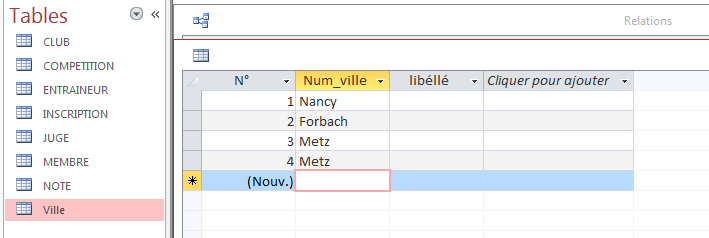 Saisir des données dans la table VILLE en utilisant la table club comme sur l’image
II] Les requêtes
2.1- Quels sont les membres nés en 1996 ou 1995 et n’habitant pas Nancy ?
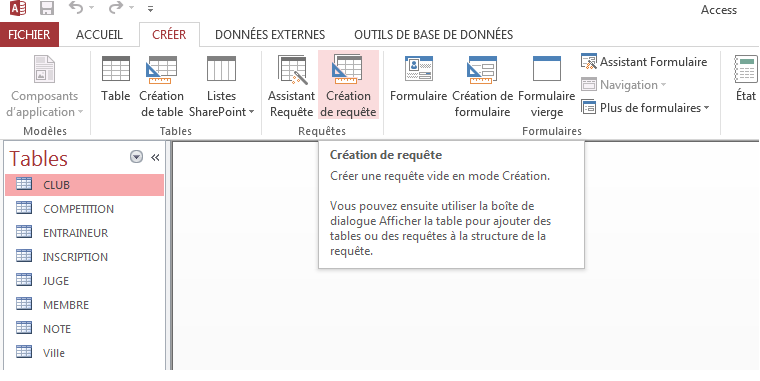 Cliquer sur les table qui vous intéresse: ici juste membre suffira
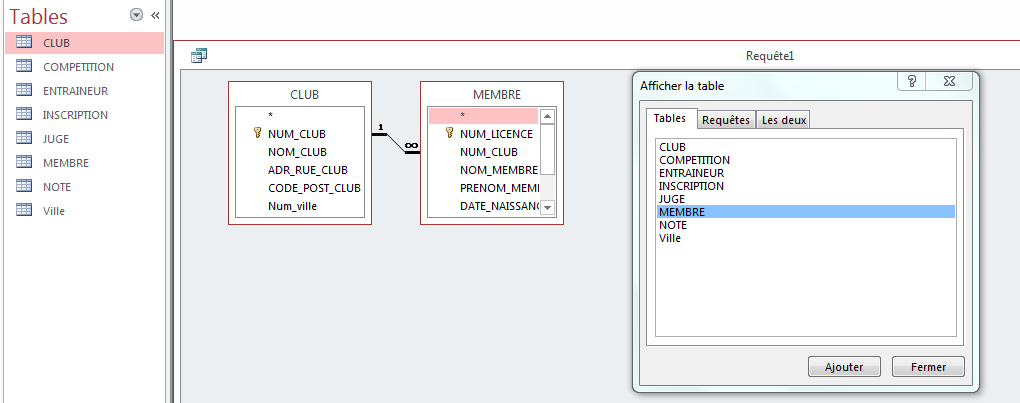 Tout d’abord cliquer sur création de requête
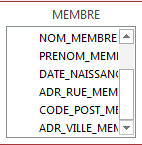 Ensuite double cliquer sur prenom_membre , nom_membre,date _naissance, adre_ville membre
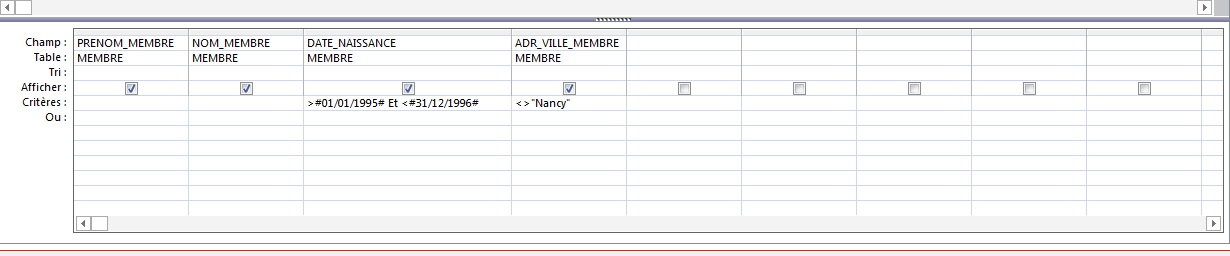 Dans critère, rentrer ces valeurs, ils permettent de savoir la réponse demander à la question. Et ensuite faites éxecuter.
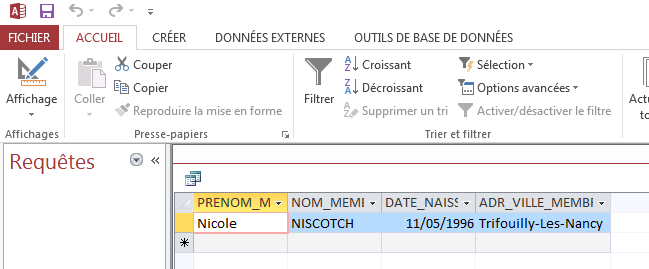 Voici les membres :
2.2- Quels sont les membres inscrits à la compétition du 10/12/2011 ?
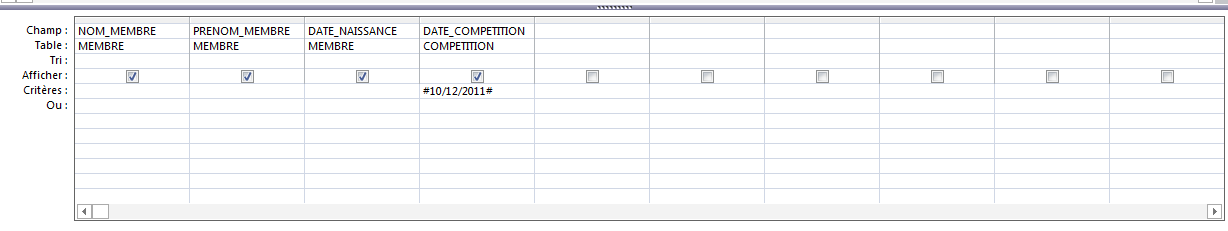 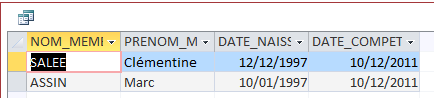 2.3- Quels sont les membres originaires de Meurthe et Moselle (département 54) ?
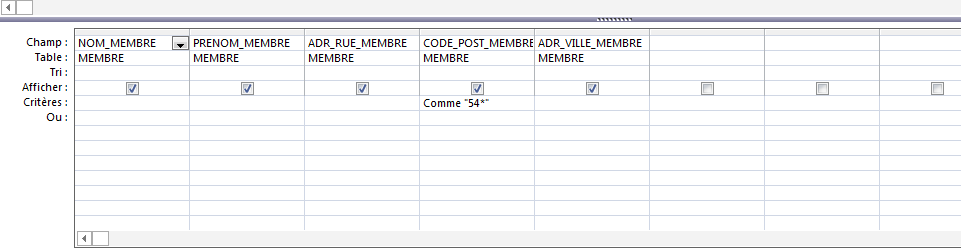 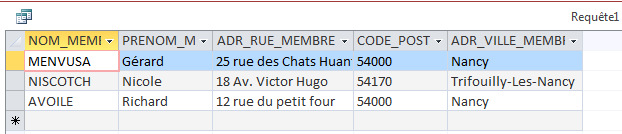 2.4- Quels sont les membres dont le prénom comprend un « r » en 3ème lettre ?
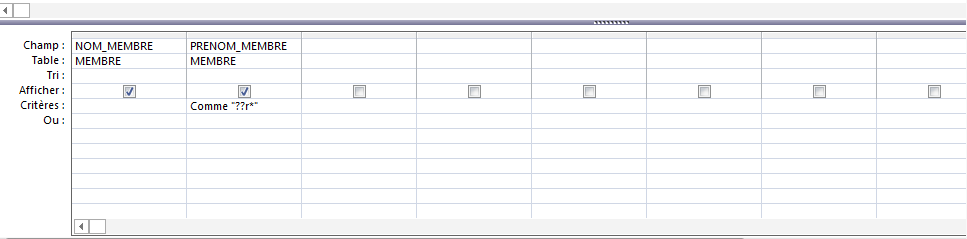 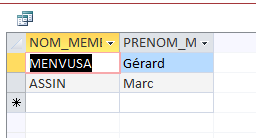 2.5- Quel est l’âge de chaque membre ?
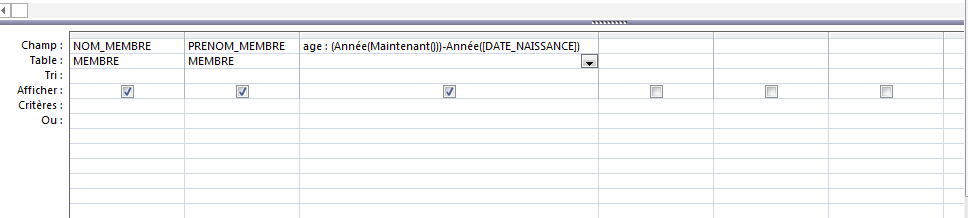 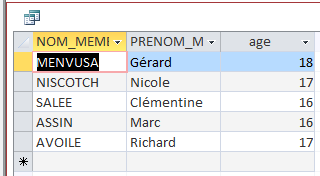 2.6- Donner la liste des membres triée par âge.
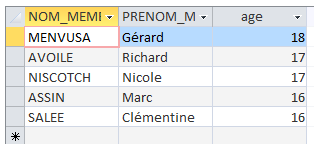 2.7- Donner la moyenne des notes pour la compétition 1.
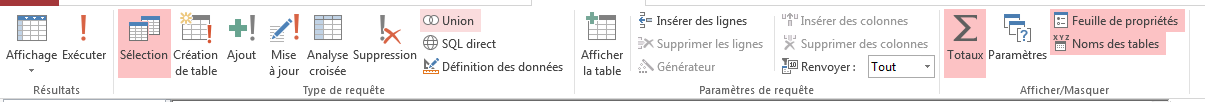 Cliquer sur totaux
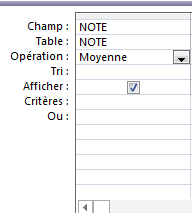 Dans champ opération choisissez : moyenne
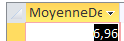 2.8- Pour chaque membre : à combien de compétitions est-il inscrit ?
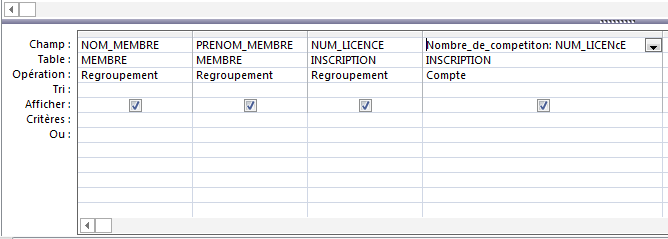 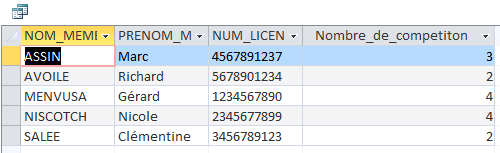 2.9- Afficher pour chaque compétition sa date, les nom et prénom des jurés et le n° jury correspondant.
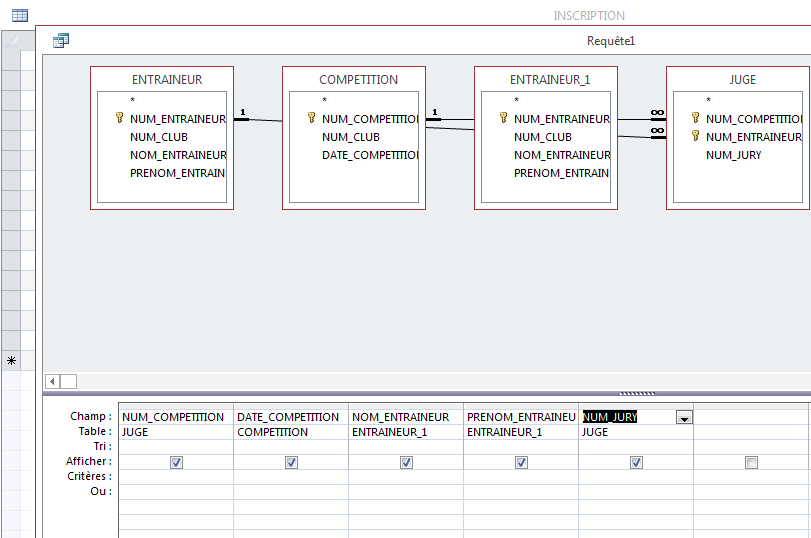 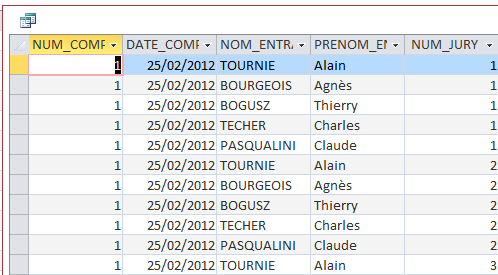 2.10- Afficher la note globale de chaque membre pour la compétition 1. Vous trierez les résultats par note globale décroissante.
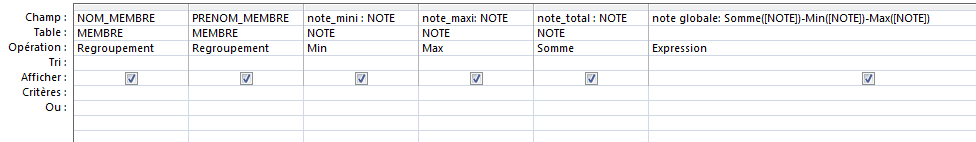 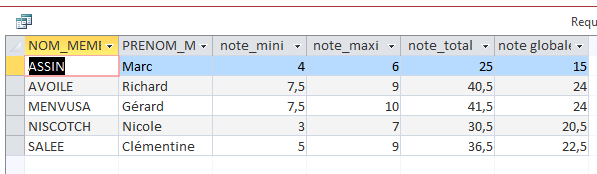 Les formulaires
Pour créer un formulaire, cliquer sur assistant formulaire et suivre les étapes comme ci dessous
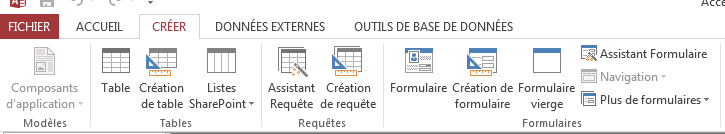 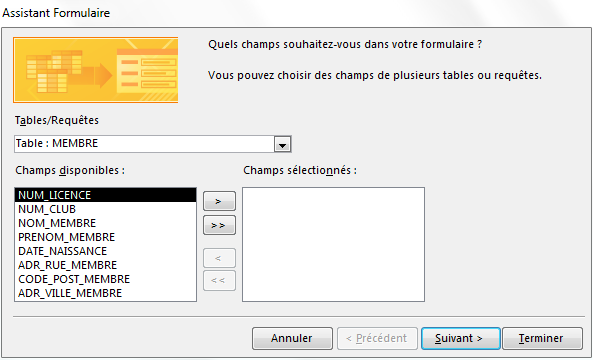 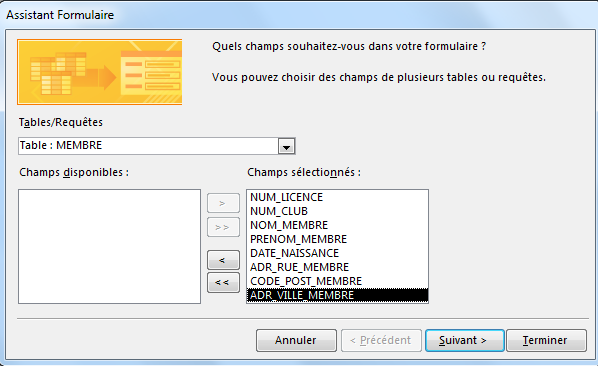 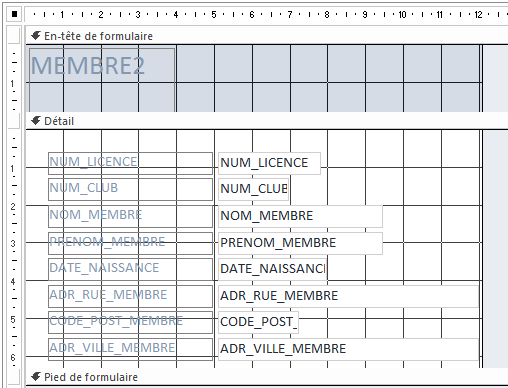 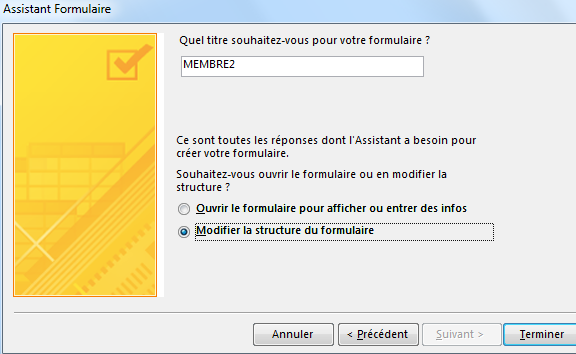 Cocher la case modifier la structure du formulaire.
Il nous manque la table sous le formulaire, pour l’ajouter cliquer sur l’icone « sous formulaire/sous formulaire » comme ci-dessous
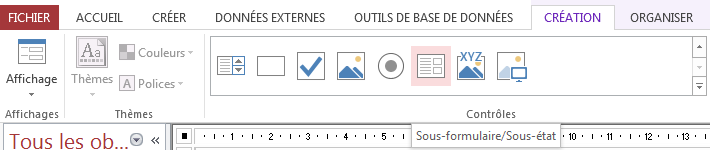 Dans table compétition, choisissez les champs voulu
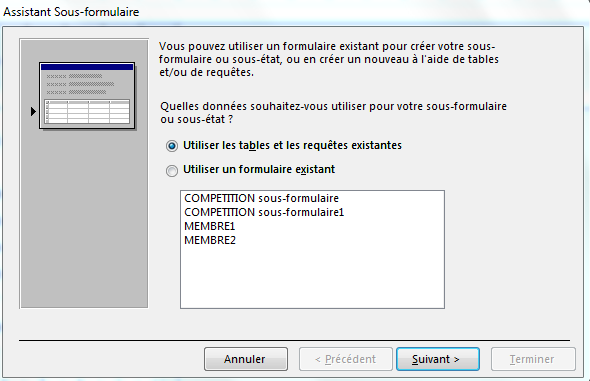 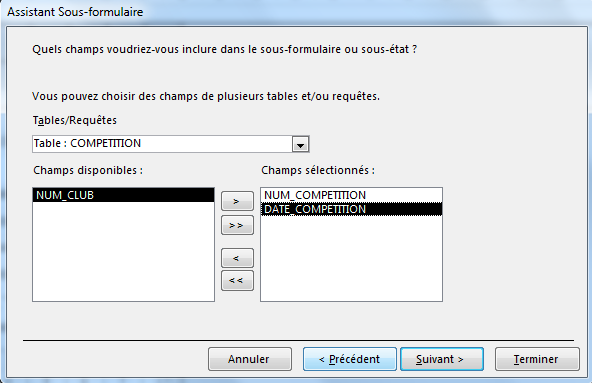 Cette fenêtre doit s’afficher suivez les étapes suivant
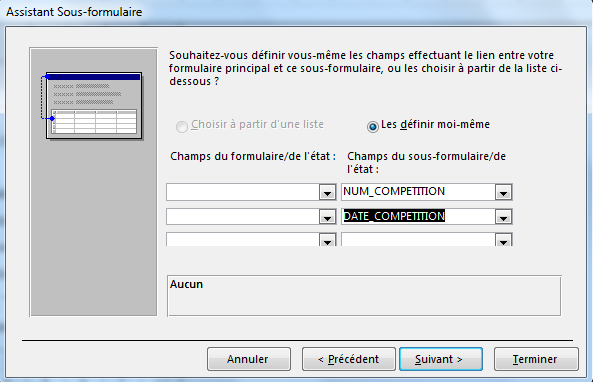 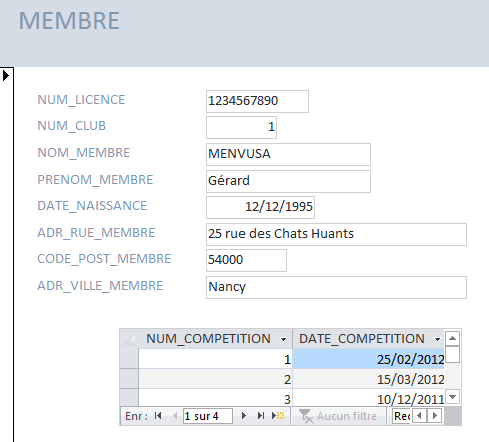 Mettez num_competition et date competition comme sur l’image ci-dessus ensuite Cliquer sur terminer
Les états
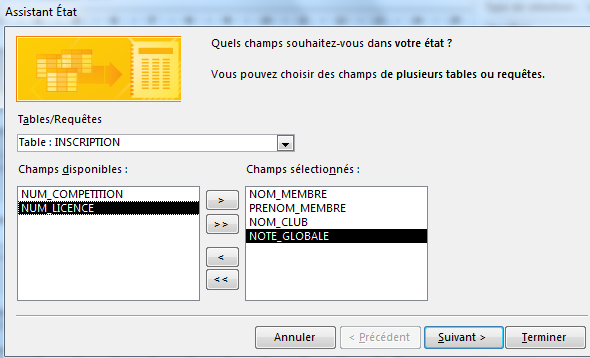 Entrer les champs demandés
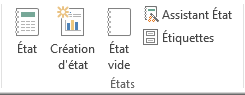 Allez dans assistant état
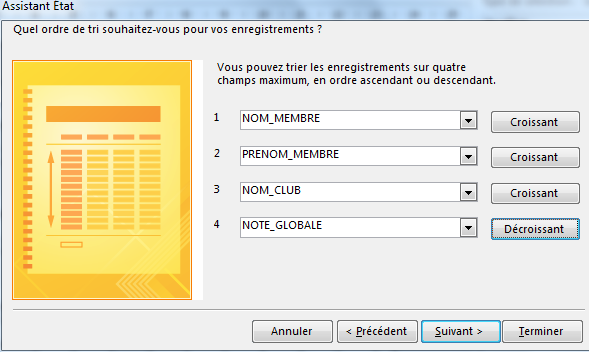 Dans note globale mettez en décroissant
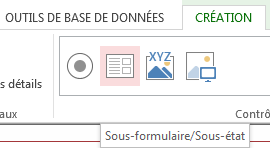 Création d’un sous formulaire.
Cliquer sur l’icone ci dessus
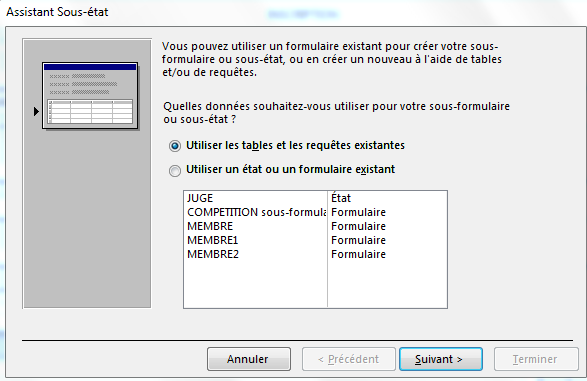 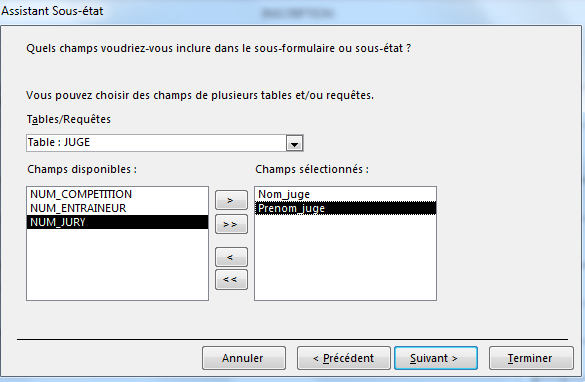 Suivez les étapes suivants
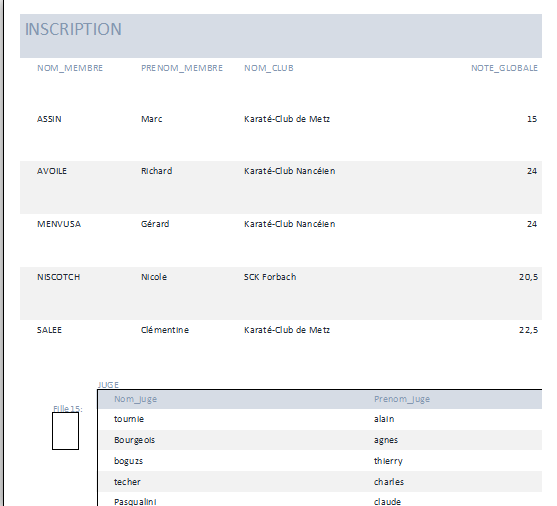 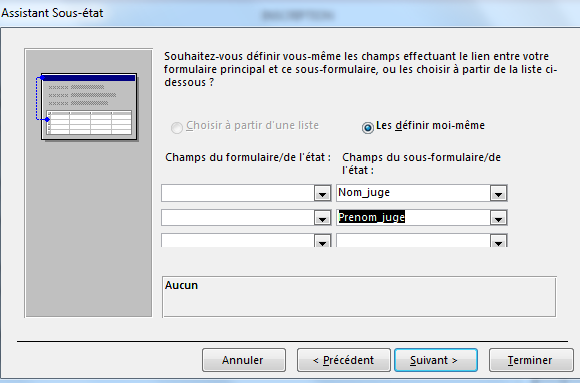